HRVATSKA  KOMORA  INŽENJERA  GRAĐEVINARSTVA

		Dani  Hrvatske komore inženjera  građevinarstva         Opatija, 2019.
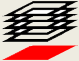 STANJE PRIPREME I PRIJAVE EU PROJEKATA RAZVOJA VODNOKOMUNALNE INFRASTRUKTURE
Goran Milaković
Olivera Šegedin
Mario Obrdalj
Goran Milaković, mag.ing.aedif. 
Olivera Šegedin, dipl.ing.građ.
Mario Obrdalj, dipl.ing.građ.
Ime i prezime predavača
1
ZAKONODAVNI OKVIR
PRAVNI OKVIR RH
Zakon o vodama (NN 153/2009, 130/2011, 56/2013, 14/2014, 46/2018)
PRAVNA STEČEVINA EU
Okvirna direktiva o vodama (2000/60/EC)
Direktiva o kakvoći vode za piće (98/83/EEC)
Direktiva o kakvoći vode za kupanje (2006/7/EC)
Direktiva o odvodnji i pročišćavanju komunalnih otpadnih voda (91/271/EEC)
Goran Milaković, mag.ing.aedif. 
Olivera Šegedin, dipl.ing.građ.
Mario Obrdalj, dipl.ing.građ.
2
PLANSKI I NACIONALNI DOKUMENTI
NACIONALNI DOKUMENTI
Nacionalna Metodologija kombiniranog pristupa (recipijent zadovoljava odgovarajuće ciljeve kvalitete voda) 

Uputa-Hrvatske vode potvrđuju predloženu razinu pročišćavanja kao odgovarajuće pročišćavanje
PLANSKI DOKUMENTI
Plan upravljanja vodnim područjima (Vlada RH),
Plan provedbe (revidirani) vodno-komunalnih direktiva (Sastavni dio predpristupnog ugovora s EU)
Višegodišnji program gradnje vodnih građevina (Vlada RH)
Goran Milaković, mag.ing.aedif. 
Olivera Šegedin, dipl.ing.građ.
Mario Obrdalj, dipl.ing.građ.
3
CILJEVI
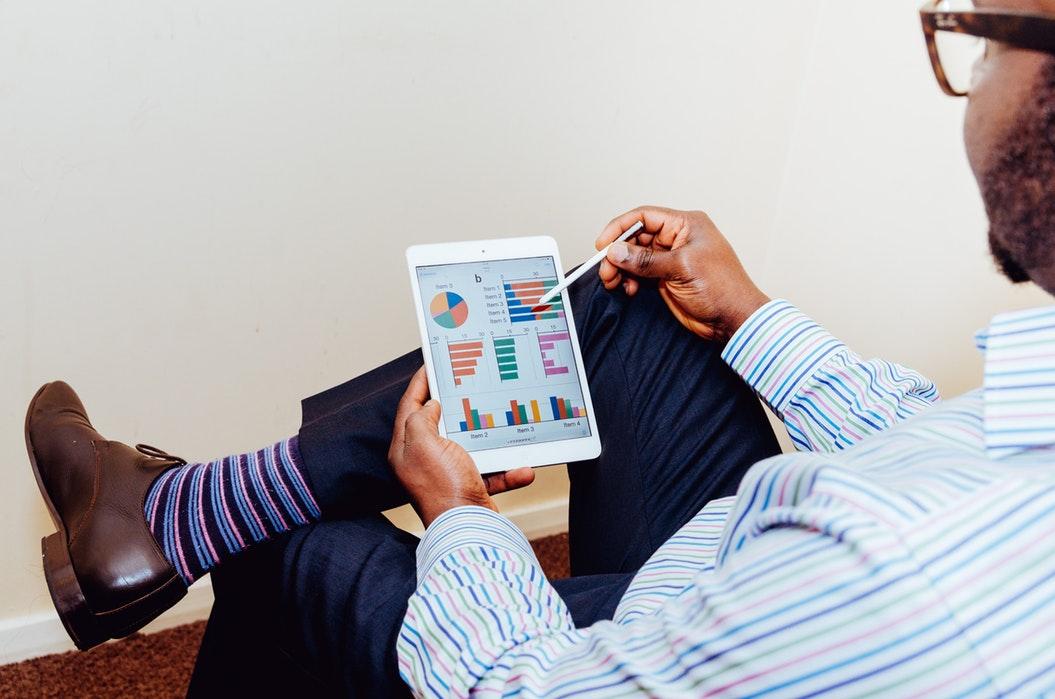 Smanjenje pritiska onečišćenja na vodna tijela na području pružanja vodnih   usluga u nadležnosti naručitelja,
Osiguranje sanitarno i kemijski ispravne vode za piće i potrošnju općenito,
Očuvanje (kvantitativno i kvalitativno) vodnih resursa podzemnih voda i okoliša,
Unapređenje načina prikupljanja i odvodnje otpadnih voda,
Pročišćavanje otpadnih voda prema propisanim graničnim vrijednostima emisija u okoliš,
Poboljšanje uvjeta života i razvoj gospodarstva.
Goran Milaković, mag.ing.aedif. 
Olivera Šegedin, dipl.ing.građ.
Mario Obrdalj, dipl.ing.građ.
4
BITNI ELEMENTI PRIJAVE PROJEKATA
1
OPKK 2014 – 2020 – STUDIJA IZVODLJIVOSTI
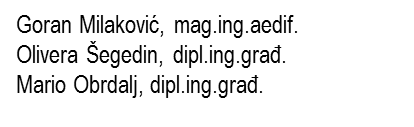 5
STUDIJA IZVODLJIVOSTI
Usklađenje s vodno-komunalnim direktivama

Definiranje uobičajenih indikatora uspješnosti projekta

Šira analiza postojećeg stanja

Definiranje preliminarne aglomeracije i obuhvata projekta
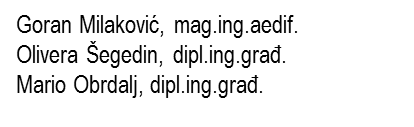 6
[Speaker Notes: Your audience will listen to you or read the content, but won’t do both. 


Kroz OPKK 2014-2020 potrebno je postići usklađenje s prethodno pobrojanim Direktivama
Uobičajeni indikatori uspješnosti projekta su mjerljivo poboljšana kvaliteta opskrbe vodom, broj novih stanovnika priključenih na sustav vodoopskrbe, broj novih stanovnika priključenih na sustav odvodnje otpadnih voda, broj izgrađenih UPOV-a.
Analizom preliminarne aglomeracije sagledano je postojeće stanje sustava vodoopskrbe i odvodnje i definirana područja koja imaju:
imaju izgrađene sustave vodoopskrbe i/ili prikupljanja otpadnih voda zadovoljavajućih kapaciteta i karakteristika, 
imaju djelomično izgrađene sustave vodoopskrbe i/ili prikupljanja otpadnih voda zadovoljavajućih kapaciteta i karakteristika, 
imaju djelomično izgrađene sustave vodoopskrbe i/ili prikupljanja otpadnih voda nezadovoljavajućih kapaciteta i karakteristika, 
nemaju izgrađene sustave vodoopskrbe i/ili prikupljanja otpadnih voda zadovoljavajućih kapaciteta i karakteristika.
pri čemu pod sustavima vodoopskrbe podrazumijevamo sve objekte potrebne za zahvat, transport, akumuliranje i distribuciju pitke vode od izvorišta do potrošača, a pod sustavima odvodnje sve objekte za prikupljanje, transport, pročišćavanje i ispuštanje pročišćenih otpadnih voda u odgovarajući recipijent.]
ANALIZA TROŠKOVA I KORISTI
POTREBNO DOKAZATI
DA JE potreban doprinos iz Fondova kako bi projekt bio financijski održiv, te temeljem navedenog odrediti odgovarajuću razinu financijske pomoći.
POTREBNO DOKAZATI
DA JE projekt prihvatljiv s ekonomskog gledišta i da pridonosi ciljevima regionalne politike EU-a
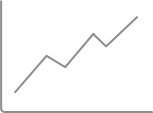 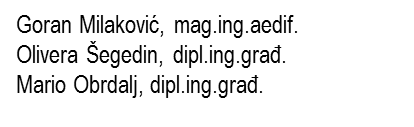 7
FINANCIJSKA ANALIZA
Ocjena trenutne financijske situacije;
Analiza potražnje;
Inkrementalni kapitalni i redoviti (operativni) troškovi povezani s projektom;
Načela određivanja cijena;
Buduća financijska održivost i priuštivost usluga;
Izračun financijske pomoći EU-a (stopa financijskog manjka)
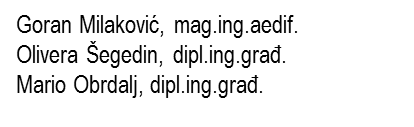 8
[Speaker Notes: Your audience will listen to you or read the content, but won’t do both.]
TEMELJNI OKVIR – FINANCIJSKA ANALIZA
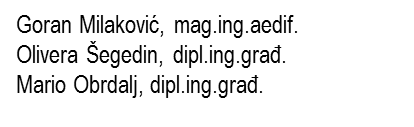 9
[Speaker Notes: Pretpostavka
Zahtjev
- Referentno razdoblje
- 30 godina uključujući razdoblje građenja, pri čemu je početna godina godina prijave projekta
- Diskontna stopa
- 4% (realna)
- Temelj
- Za pitanja financijske održivosti: Sve operacije u tekućim cijenama; Za potrebe financiranja (stopa financijskog manjka): Usporedba na inkrementalnoj osnovi scenarija s projektom sa scenarijem bez projekta (trenutno stanje operacije) u stalnim cijenama.]
TEMELJNI OKVIR – EKONOMSKA OCJENA
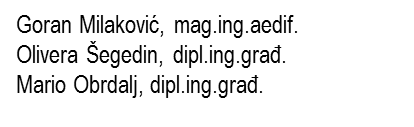 10
[Speaker Notes: Pretpostavka Zahtjev
- Referentno razdoblje
- 30 godina uključujući razdoblje građenja, pri čemu je početna godina godina prijave projekta
- Diskontna stopa
- 5% (realna)
- Cijene
- Stalne cijene, s uputom da obuhvaćaju realno povećanje stavaka kao što su plaće i električna energija, kako bi se osigurao visok stupanj dosljednosti
- Primjena cijena
- u sjeni
- Izbacivanje PDV-a i ostalih transfernih plaćanja;
- Pretpostavka da su financijski i ekonomski troškovi isti (otvorena konkurentna tržišta) uz primjenu konverzijskog faktora 1]
BITNI ELEMENTI PRIJAVE PROJEKATA
2
OPKK 2014 – 2020 – 
    UVJETI ZAŠTITE OKOLIŠA
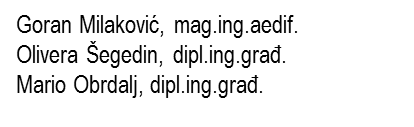 11
POSTUPAK OPUO
POJEDINAČNA ISPITIVANJA
RJEŠENJE
ZAPRIMANJE ZAHTJEVA
Kada nadležno tijelo zaprimi zahtjev za ocjenu o potrebi procjene, ono pribavlja mišljenja od drugih tijela i/ili osoba određenih posebnim propisima, jedinica lokalne i područne (regionalne) samouprave te informira javnost o zahtjevu.
Ocjena o potrebi procjene provodi se na temelju pojedinačnih ispitivanja sukladno kriterijima određenim u Prilogu V. Uredbe i uzimajući u obzir zaprimljena mišljenja.
Nakon provedenog postupka izdaje se rješenje i o istom informira javnost..
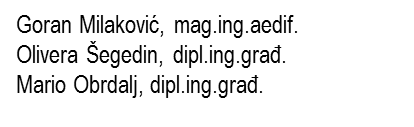 12
[Speaker Notes: Bitni elementi prijave projekta za sufinanciranje sredstvima EU kroz OPKK 2014-2020 –
 postupak ocjene o potrebi procjene utjecaja zahvata na okoliš OPUO]
POSTUPAK PUO
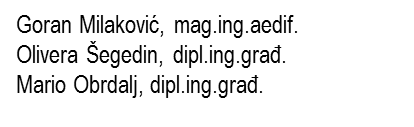 13
[Speaker Notes: Postupak procjene pokreće se na pisani zahtjev nositelja zahvata, a sadržaj tog zahtjeva propisan je u članku 80. Zakona o zaštiti okoliša. 

Studijom se mora procijeniti utjecaj planiranog zahvata na okoliš na temelju čimbenika koji, ovisno o zahvatu i obilježjima okoliša, uvjetuju rasprostiranje, jačinu i trajanje utjecaja. 

Studija mora sadržavati sve potrebne podatke, dokumentaciju, obrazloženja i opise u tekstualnom i grafičkom obliku, prijedlog ocjene prihvatljivosti zahvata i mjere zaštite okoliša u odnosu na zahvat te po potrebi, program praćenja stanja okoliša. 

Utjecaj zahvata na okoliš, njegovo vrednovanje i prihvatljivost ocjenjuje povjerenstvo na temelju studije.]
BITNI ELEMENTI PRIJAVE PROJEKATA
3
OPKK 2014 – 2020 – 
    PROJEKTNA DOKUMENTACIJA
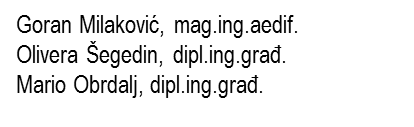 14
PROJEKTNA DOKUMENTACIJA
Za odabranu optimalnu tehničku varijantu sustava vodoopskrbe i/ili odvodnje, a koja se pokazala opravdanom i priuštivom kroz analizu troškova. Izrada projektne dokumentacije odvija se u fazama:
FAZA 1
izrada idejnih projekata za ishođenje lokacijskih dozvola.
FAZA 2
izrada glavnih projekata za ishođenje građevinskih dozvola.
FAZA 3
izrada troškovnika temeljem glavnih projekata i elaborata
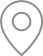 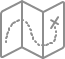 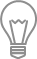 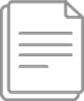 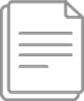 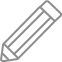 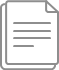 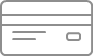 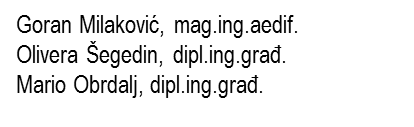 15
[Speaker Notes: Faza 1: izrada idejnih projekata za ishođenje lokacijskih dozvola
- geodetski radovi (geodetske snimke terena, prikupljanje podloga iz DGU, podaci iz digitalnog katastra, parcelacijski elaborati, elaborati nepotpunog izvlaštenja, geodetski projekti);
- geotehnički istražni radovi (geotehničke prospekcije terena, istražni raskopi, istražne bušotine dubine 12-15 m, geotehnički elaborati sa prijedlogom temeljenja);
- sažetak idejnog projekta za ishođenje uvjeta javno-pravnih tijela;
- idejni projekti kojima su objedinjeni svi uvjeti javno-pravnih tijela;
- identifikacija svih vlasnika zemljišta na trasama linijskih objekata i čestica na kojima će biti locirani točkasti objekti, te ishođenje njihovih suglasnosti za zahvat u prostoru.
- Ishođenje jedne ili više lokacijskih dozvola.

Faza 2: izrada glavnih projekata za ishođenje građevinskih dozvola
- Izrada elaborata kao podloga za izradu glavnih projekata;
- Izrada glavnih projekata po svim strukama;
- Revizija glavnih projekata za sve bitne zahtjeve za građevine;
- Stručna recenzija glavnih projekata;
- Ishođenje potvrda svih javno-pravnih tijela;
- Rješavanje imovinsko-pravnih odnosa za sve objekte sustava;
- Ishođenje građevinskih dozvola.

Faza 3: izrada troškovnika temeljem glavnih projekata
- Izrada kompletnih troškovnika radova po svim strukama (sa dokaznicama mjera);
- Analiza jediničnih cijena temeljem ispitivanja tržišta;
- Projektantska procjena investicije.]
BITNI ELEMENTI PRIJAVE PROJEKATA
4
OPKK 2014 – 2020 – 
    DOKUMENTACIJA O NABAVI
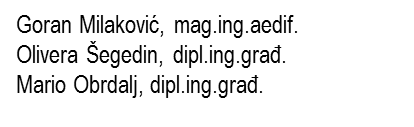 16
SETOVI DOKUMENTACIJE O NABAVI
STRUČNI NADZOR
Javna nabava stručnog nadzora. Ključni dio dobre provedbe projekta.
UPRAVLJANJE PROJEKTOM
Vanjske usluge upravljanja projektom. Neki prijavitelji ne koriste vanjske usluge već svoje kapacitete.
VIDLJIVOST
Obvezan dio nabave. Različiti pristupi i strategije u promidžbi i vidljivosti EU projekta.
IZVOĐENJE RADOVA NA MREŽI
Radovi na izgradnji linijskih sustava vodoopskrbe i/ili odvodnje.
IZVOĐENJE RADOVA NA UPOV-U
U pravilu nabavlja se zajedno i projektiranje i izvođenje UPOV-a i/ili uređaja za kondicioniranje vode za piće.
USPOSTAVA GIS SUSTAVA
Moguće je uspostaviti GIS i slične sustave kojima se upravlja npr u vodoopskrbnim sustavima.
OPREMA
Nabava komunalne opreme i specijaliziranih vozila.
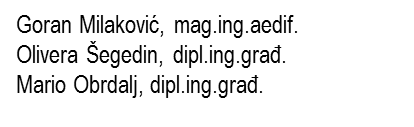 17
[Speaker Notes: U skladu sa planom nabave iz Studije izvodljivosti potrebno je izraditi setove dokumentacija o nabavi za:

Nabavu usluga upravljanja projektom,

Nabavu usluga promidžbe i vidljivosti,

Nabavu usluga stručnog nadzora,

Nabavu usluga uspostave GIS sustava ili detektiranja problema u postojećem sustavu vodoopskrbe,

Nabavu izvođenja radova na izgradnji sustava vodoopskrbe i/ili odvodnje,

Nabavu usluga projektiranja, izvođenja radova na izgradnji uređaja za pročišćavanje otpadnih voda te puštanja u probni rad,

Nabavu usluga projektiranja i izvođenja radova na izgradnji uređaja za kondicioniranje pitkih voda,

Nabavu komunalne opreme (specijalizirana vozila).]
PRIJAVA PROJEKTA
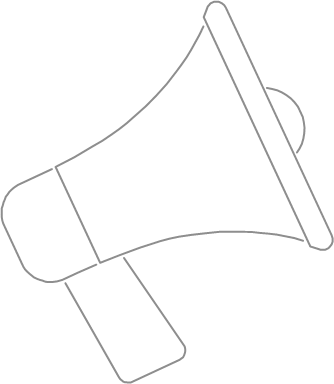 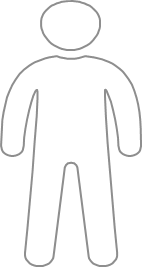 Poziv prema prijavitelju na dostavu aplikacijskog paketa!
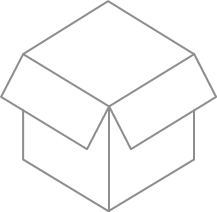 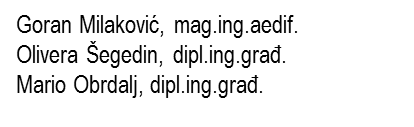 18
PRIJAVNI PAKET (OBRASCI I DODACI)
U trenutku spremnosti studijske i projektne dokumentacije te dokumentacije za nadmetanje, nadležna Posrednička tijela (PT1 – Ministarstvo zaštite okoliša i energetike; PT2 – Hrvatske vode) pozivaju Krajnjeg Korisnika na dostavu aplikacijskog paketa:
OPIS PROJEKTA
Opis projekta za odobravanje izravne dodjele
PRILOG II I DODACI
Prijavni obrazac - Prilog II Provedbene uredbe Komisije (EU) 2015/207 od 20. siječnja 2015.:
Dodaci 1-6
preslike dozvola i drugih dokumenata
OSTALI OBRASCI I IZJAVE
Obrazac opisa spremnosti projekta
Dugi obrasci i izjave
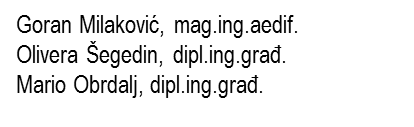 19
[Speaker Notes: Prijavni obrazac - Opis projekta za odobravanje izravne dodjele 
Prijavni obrazac - Prilog II Provedbene uredbe Komisije (EU) 2015/207 od 20. siječnja 2015.) uključujući:
Dodatak 1. Izjava tijela nadlelnog za praćenje područja NATURA 2000, 
Dodatak 2. Izjava nadležnog tijela odgovornog za gospodarenje vodama, 
Dodatak 3. Tablica koja se odnosi na uskladenost aglomeracija na koje se primjenjuje obrazac zahtjeva s direktivom o gospodarenju komunalnim otpadnim vodama,
Dodatak 4. Studija izvodljivosti i analiza troškova i koristi (u skladu s odjeljcima D i E),
Dodatak 5. — Karta na kojoj su utvrđeni područje projekta i georeferencirani podaci (u skladu s odjeljkom B.3.1.)
Dodatak 6. — dokumentacija koja se zahtijeva u poglavlju F.3.3. Aplikacijskog obrasca
preslike relevantnih odluka, dozvola i drugih dokumenata
Obrazac za opis spremnosti projekta - u prilogu
Obrazac izjave prijavitelja/partnera o istinitosti podataka, izbjegavanju dvostrukog financiranja i ispunjavanju preduvjeta za sudjelovanje u postupku dodjele
Izjava korisnika kojom se korisnik obvezuje da radovi neće započeti prije izdavanja građevinske dozvole koja se na njih odnosi - u prilogu]
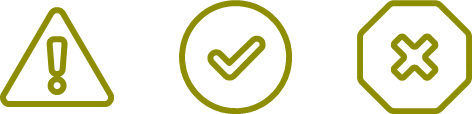 ODOBRENJE PROJEKTA
Na temelju pozitivnih ocjena gore navedenih nadležnih tijela, Ministarstvo regionalnog razvoja i fondova EU odobrava Poziv na dodjelu bespovratnih sredstava za projekt nakon čega se donosi odluka o financiranju koja je temelj za sklapanje ugovora o dodjeli bespovratnih sredstava.
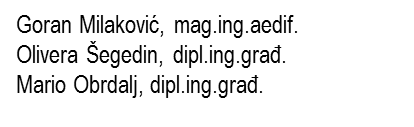 20
PROVJERE PAKETA I PRIHVATLJIVOSTI PROJEKTA
Provjera administrativnih dodataka;
Provjera analiziranih opcija;
Provjera financijsko-ekonomskih postavki;
Provjera komponenata projekta i investicijskog plana;
Provjera ciljeva projekta;
Provjera obrazaca i priloga s izjavama
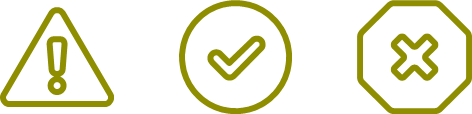 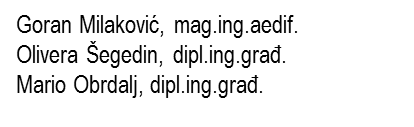 21
[Speaker Notes: Your audience will listen to you or read the content, but won’t do both.

Hrvatske vode u ulozi Posredničkog tijela razine 2 prilikom provjere prihvatljivosti projekta i aktivnosti te provjere prihvatljivosti izdataka (na temelju Uputa za prijavitelje, Pravilnika o prihvatljivosti izdataka te dosadašnjoj praksi) provjeravaju, između ostalog:

administrativne dodatke (Izrađenost okolišnih dokumenata/ishođenost okolišnih rješenja, Ishođenost akata za građenje, Riješenost imovinsko-pravnih odnosa
analizirane opcije (Analiza aglomeracije/naselja, Analiza UPOV-a (broj UPOV-a, lokacija UPOV-a, tehnologija UPOV-a), Analiza zbrinjavanja mulja, Analiza sposobnosti Krajnjeg Korisnika za provedbu projekta
financijsko-ekonomske postavki (Postavke analize sukladno važečem Vodiču i utvrđenoj praksi, Ocjena financijske situacije Korisnika u zadnje 3 godine, Sposobnost osiguranja lokalnog financiranja, Priuštivost projekta, Procjena rizika projekta)
komponente projekta i investicijski plana (Implementacijski plan projekta, Plan financiranja projekta, Jedinične cijene sustava, Vrijednost pojedinog elementa investicije, Trošak investicije po stanovniku, Specifične investicijske troškove sustava odvodnje i/ili vodoopskrbe, Specifične pogonske troškove sustava, Specifične investicijske troškove UPOV-a i/ili UPPV-a
ciljeve projekta (usklađenost s relevantnim direktivama, priključenost stanovništva na sustav odvodnje (doprinos projekta), poboljšanje usluge vodoopskrbe (doprinos projekta)).]
ODLUKA O FINANCIRANJU
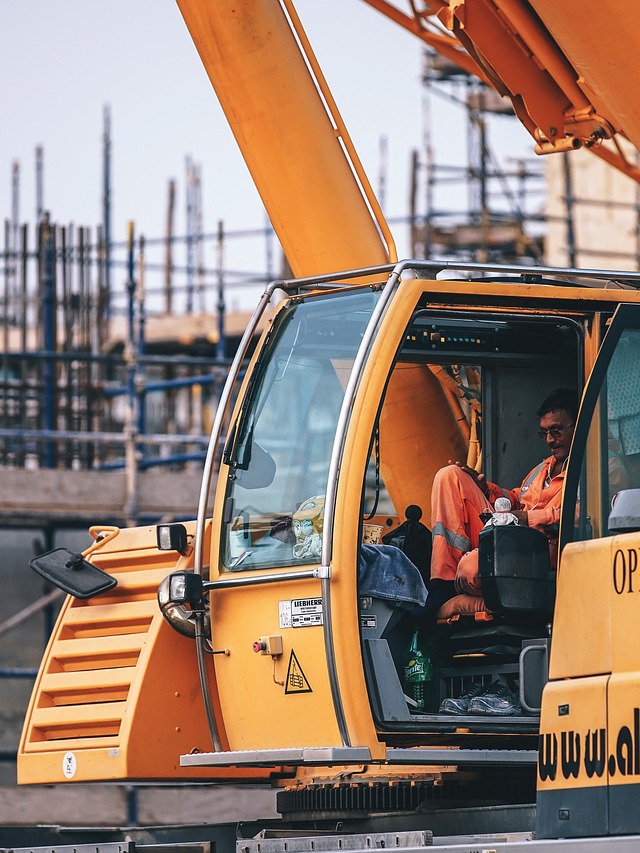 Na temelju pozitivnih ocjena nadležnih tijela, Ministarstvo regionalnog razvoja i fondova EU odobrava Poziv na dodjelu bespovratnih sredstava za projekt nakon čega se donosi Odluka o financiranju koja je temelj za sklapanje Ugovora o dodjeli bespovratnih sredstava
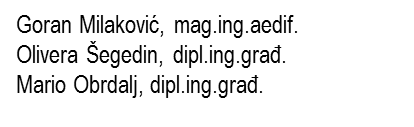 22
SUSTAV E-FONDOVI
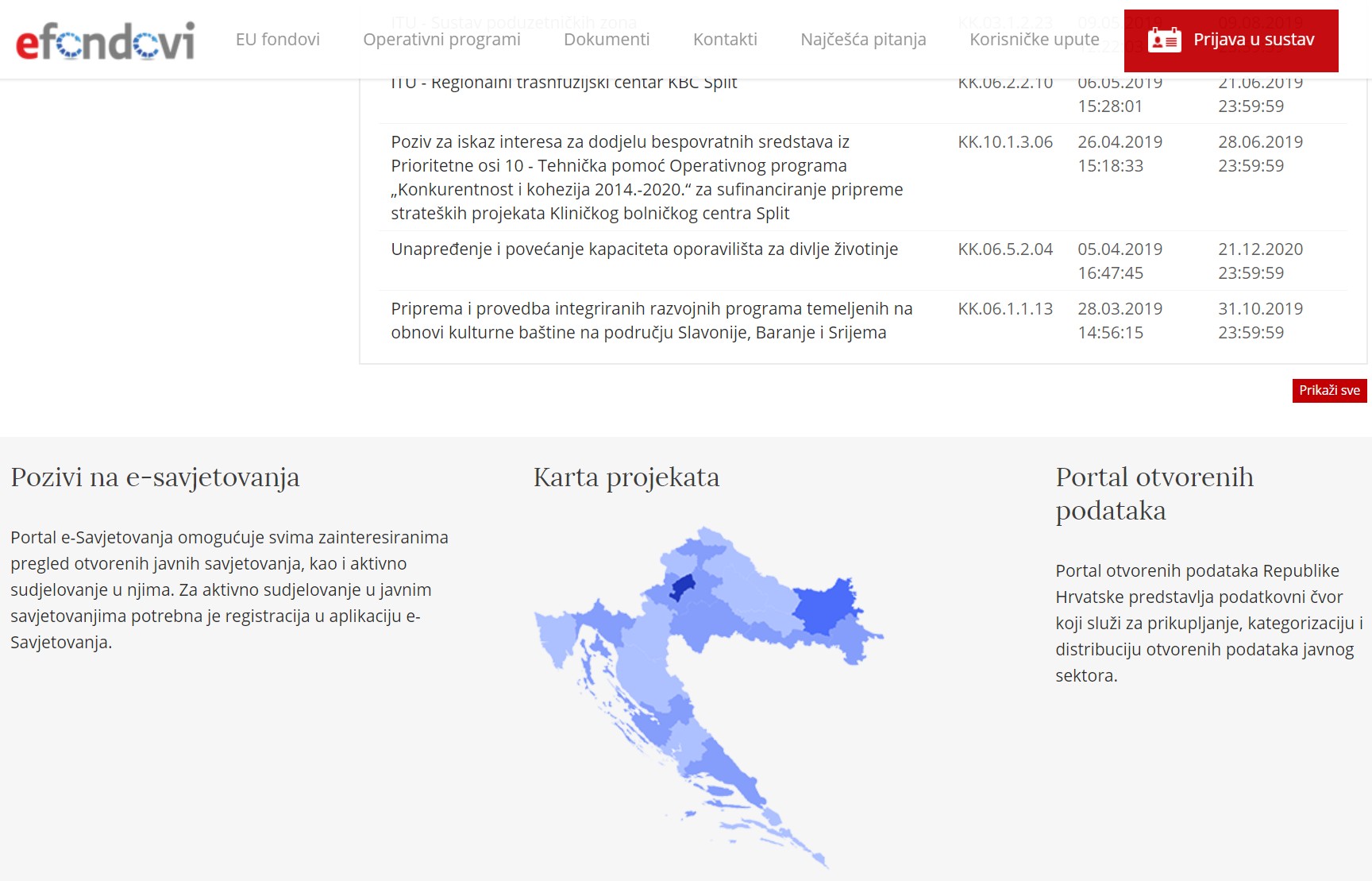 Namijenjen je za zabilježbu, pohranu i obradu podataka nužnih za financijsko praćenje i praćenje provedbe projekata financiranih iz europskih strukturnih i investicijskih fondova, konkretno Operativnog programa Konkurentnost i kohezija 
2014. - 2020.
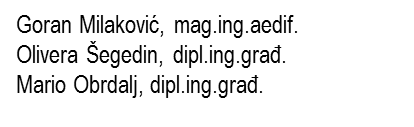 23
ULOGA HRVATSKIH VODA
stručna pomoć
Stručna pomoć u pripremi i prijavi projekta.
projektni timovi
Sudjelovanje u PT i povjerenstvima za provedbu javne nabave.
posredničko tijelo 
HV su akreditirane za Posredničko tijelo razine 2
recenzije i savjetodavne usluge
Prenošenje iskustava sa provedbe drugih projekata
komunikacija sa drugim javnopravnim tijelima
Ubrzanje procedura.
koordinacija s konzultantima
Predlošci, prethodne provjere dokumentacije, odgovori na upite
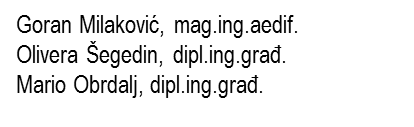 24
[Speaker Notes: Osim što imaju ulogu Posredničog tijela razine 2 te su samim time akreditirane za, između ostalog, odobravanje projekata, Hrvatske vode pružaju stručnu pomoć Korisnicima projekta – JIVU u pripremi i prijavi projekata, prvenstveno kroz projektne timove i povjerenstva za provođenje postupaka javne nabave.


Uloga Hrvatskih voda je isključivo savjetodavna u smislu prenošenja iskustava s ranijih projekata, tumačenja zakonske regulative, komunikacije s javno-pravnim tijelima radi ubrzanja procedura ishođenja potrebnih dokumenata ili provođenja stručnih recenzija izrađenih dokumenata.]
VODNO – KOMUNALNI PROJEKTI- ODVODNJA -
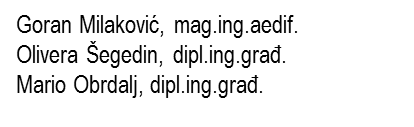 25
[Speaker Notes: Predmetna ulaganja u infrastrukturne građevine mreže prikupljanja i uređaje za pročišćavanja otpadnih voda potrebna su za provedbu osnovnih mjera Direktive o pročišćavanju komunalnih otpadnih voda u 265 aglomeracija većih od 2.000 ES, te u dodatnih 485 manjih aglomeracija uz provedbu potrebnih dopunskih mjera na dijelu većih aglomeracija u svrhu ispunjenja zahtjeva Okvirne direktive o vodama.]
VODNO – KOMUNALNI PROJEKTI- ODVODNJA -
* Ovisno o ishodu pregovora s MRRFEU o nastavku odobravanja projekata 
   iznad raspoložive alokacije („Overbooking”)
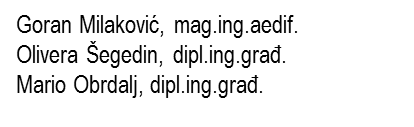 26
[Speaker Notes: Za 265 aglomeracija većih od 2.000 ES-a za koje je potrebno prema pristupnom Ugovoru ispuniti zahtjeve do kraja 2023. godine situacija sljedeća: 

4 aglomeracije su realizirane
započela je priprema/realizacija na 187 aglomeracija, većinom kroz raspoloživa sredstva iz EU fondova kroz Operativni program konkurentnost i kohezija 2014. - 2020.
za 74 aglomeracije priprema će započeti tijekom 2019. godine, te ih se planira prijavljivati za dodjelu financijskih sredstva iz budućih raspoloživih EU fondova za naredno programsko razdoblje 2021. - 2027.

Republika Hrvatska kasni s ispunjenjem obveza iz pristupnog Ugovora te je u posljednjem Izvješću krajnji planirani rok ispunjenja zahtjeva Direktive o pročišćavanju komunalnih otpadnih voda pomaknut za dodatne dvije godine, odnosno do kraja 2025. godine]
VODNO – KOMUNALNI PROJEKTI- VODOOPSKRBA -
Od ukupno 38 odobrenih EU projekata, dva projekta su projekti vodoopskrbe, čija vrijednost prihvatljivih troškova iznosi 781.756.249 kuna: 


Regionalni vodoopskrbni sustav Osijek – Faza II

Ukupna vrijednost projekta je 93.309.984 kuna
Ukupni prihvatljivi troškovi procjenjuju se na 74.647.987 kuna (55.828.986 kuna bespovratna sredstva, odnosno 74,79 % iznosa prihvatljivih troškova)
Planirani završetak projekta je travanj 2020. godine


Regionalni vodoopskrbni sustav Zagreb Istok

Ukupna vrijednost projekta je 883.885.327 kuna
Ukupni prihvatljivi troškovi procjenjuju se na 707.108.262 kuna (483.953.845 kuna bespovratna sredstva, odnosno 68,44 % iznosa prihvatljivih troškova), što ovaj projekt klasificira kao veliki
Planirani završetak projekta je ožujak 2023. godine.
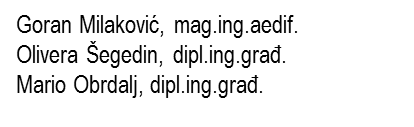 27
ODOBRENJE PROJEKATA KROZ OPKK 2014 - 2020
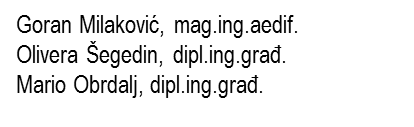 28
ODOBRENJE IZNAD RASPOLOŽIVE ALOKACIJE - OVERBOOKING
TRENUTNO DOZVOLJENI OVERBOOKING: 

1.Krug „overbooking-a” (dogovoren s MRRFEU u prosincu 2018.) – odobrenje do 150% alokacije
Dodatni uvjet MRRFEU – nema odobravanja PDP-a za projekte prije nego što se „veliki projekti” pošalju u IQR (Zaprešić, Kaštela-Trogir, Split-Solin)


POŽELJNI (POTREBNI) OVERBOOKING: 

200% alokacije - u visokoj fazi pripremljenosti 24 infrastrukturna projekta + priprema zalihe vodno-komunalnih projekata (priprema studijsko-projektne dokumentacije za 78 projekata prema zadnjoj procjeni)
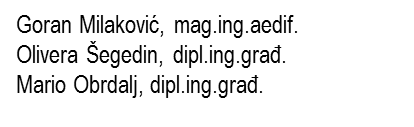 29
OVERBOOKING OPZO
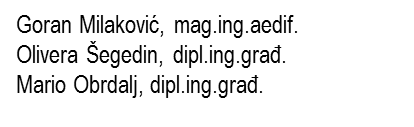 30
ZAKLJUČAK
Prosječno trajanje pripreme projekata traje 5-7 godina
Prosječno trajanje odobrenja projekta 6 mj. (9mj u slučaju „velikih projekata”)
Priprema projekta je možda najvažnije razdoblje u životu projekta. Sve faze projekta treba osmisliti i provesti tako da se dođe do odobrenja projekta s maksimalnim udjelom EU sufinanciranja. Pri tome treba detaljno sagledati sve tehničke detalje projekta i sve financijske detalje projekta jer projekt mora zadovoljavati tehničke, ekološke i financijske zahtjeve prema EU pravilima, i naravno prema nacionalnoj regulativi i propisanim procedurama. Po odobrenju projekta treba isto tako pažljivo pripremiti i provesti postupke javne nabave, jer dijelovi dokumentacije o nabavi postaju dijelovi ugovora o radovima i sve što je u njima izostavljeno ili nedorečeno isplivat će na površinu tijekom provedbe projekta
Sredstva odobrena iz EU fondova su odobrena na temelju pripreme projekta te da je priprema projekta ključna faza EU projektnog ciklusa. Korekcije propusta učinjenih u fazi pripreme projekta, u samoj fazi provedbe projekta su moguće, međutim iako su s projektnog gledišta opravdane kako bi se projekt isporučio ne moraju nužno biti prihvatljive za EU sufinanciranje
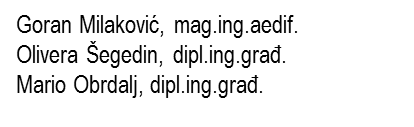 31
HVALA NA PAŽNJI!
Pitanja?
Najbolje e-mailom:
goran.milakovic@voda.hr
olivera.segedin@voda.hr
mario.obrdalj@voda.hr
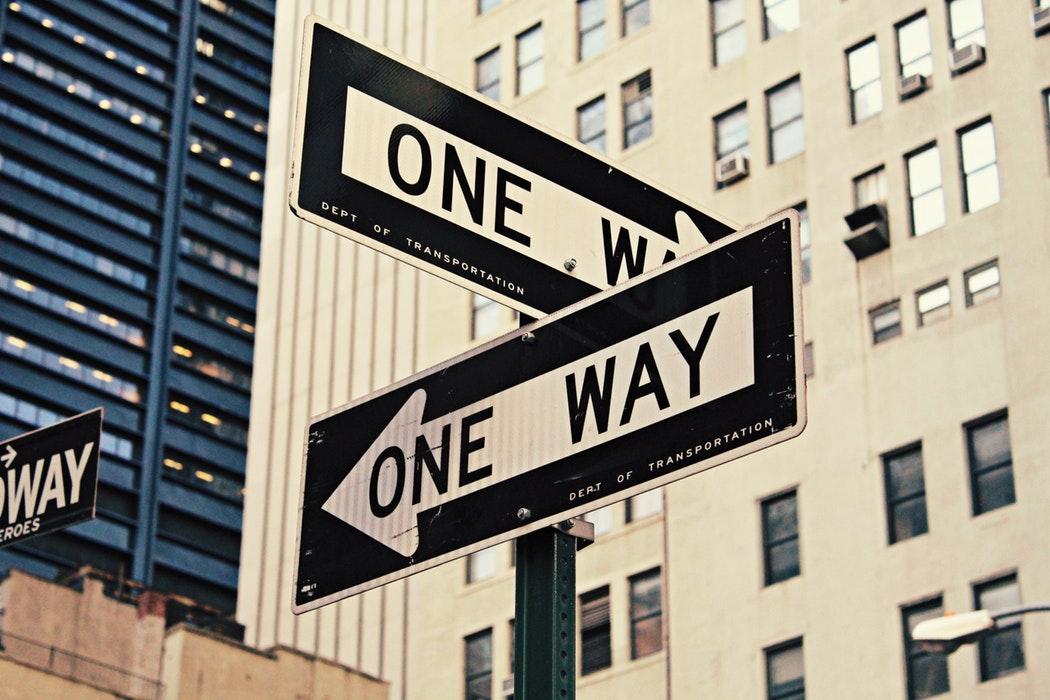 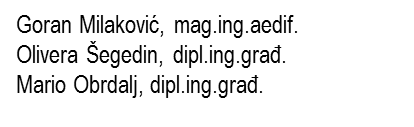 32